«Прогулки по родному городу: Храмы города Рубцовска»
Подготовили: воспитатели
Рыбникова С.Б.,
Вальтер А.В.,
старший воспитатель
Трунова Е.Ю.
С древнейших времен храмы составляли неотъемлемую часть панорамы городов и деревень. Для них старались выбирать лучшие места, как правило на пригорке.
Церковь в городе - это пророк, говорящий о вечности, чей зов раздается среди шума современной цивилизации.


Действующих православных храма в Рубцовске всего четыре (три в городе, и один на территории исправительной колонии - церковь во имя св. мученика Виктора). Два из трех городских храмов построены в постсоветское время, одна церковь сохранилась с дореволюционных времен и долгое время была единственной в городе.
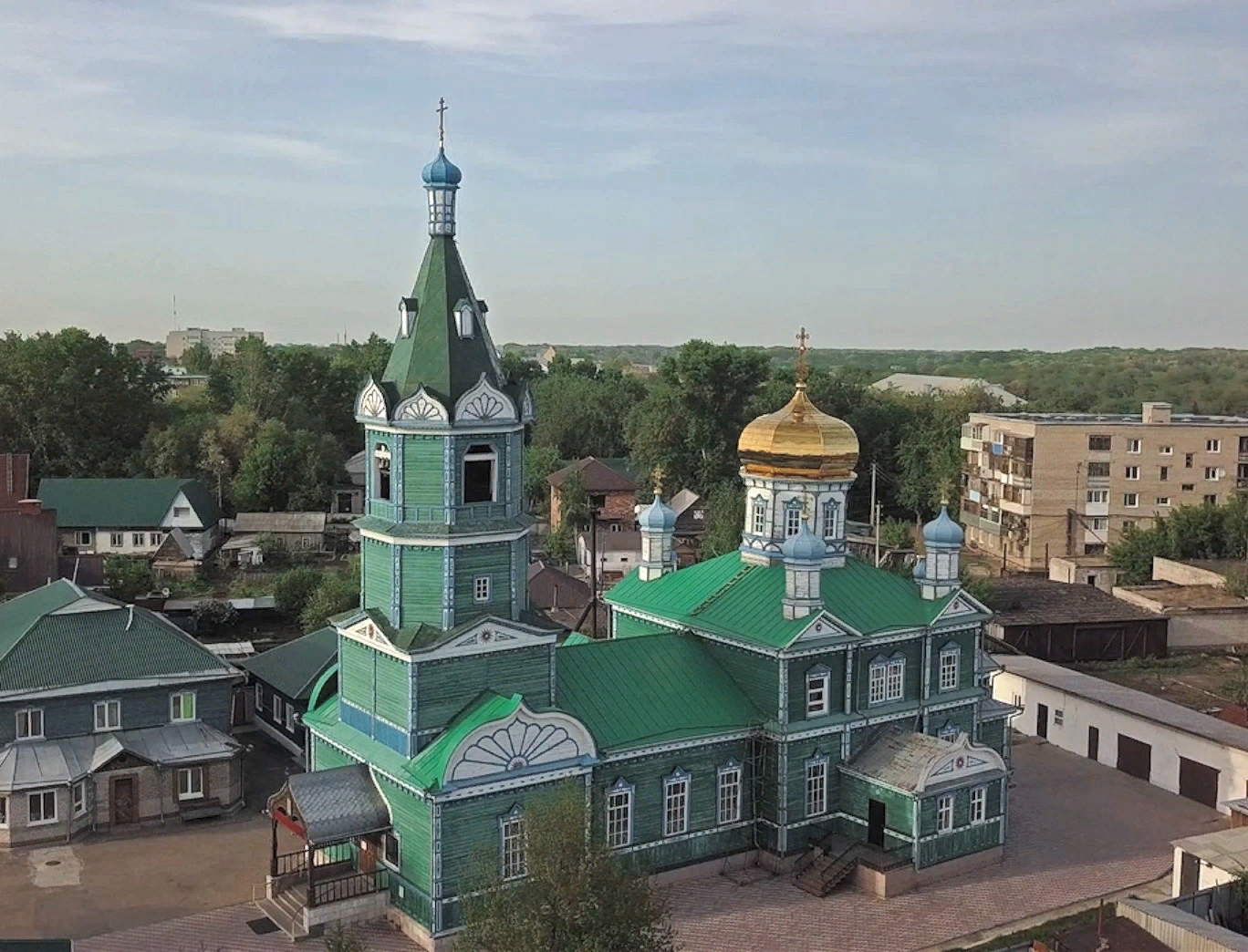 Михайло-Архангельский храм
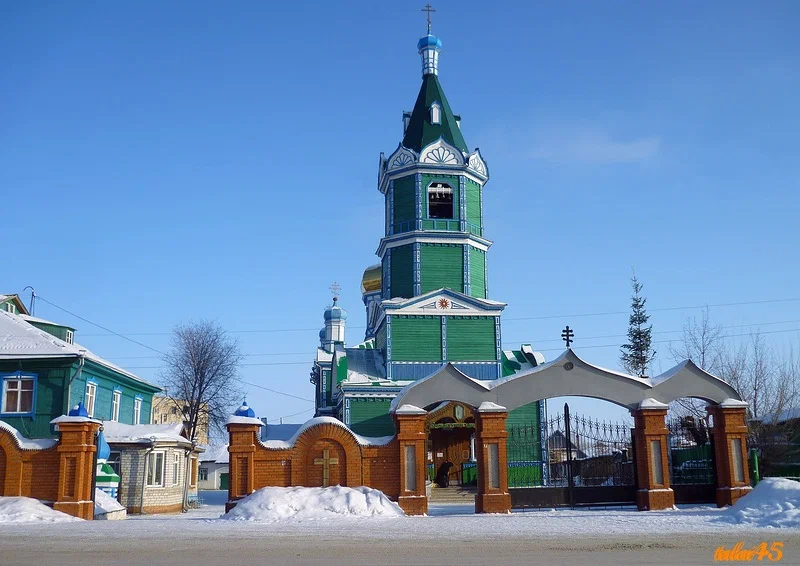 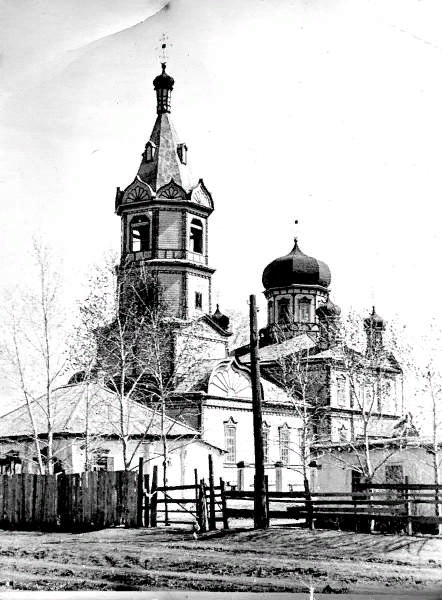 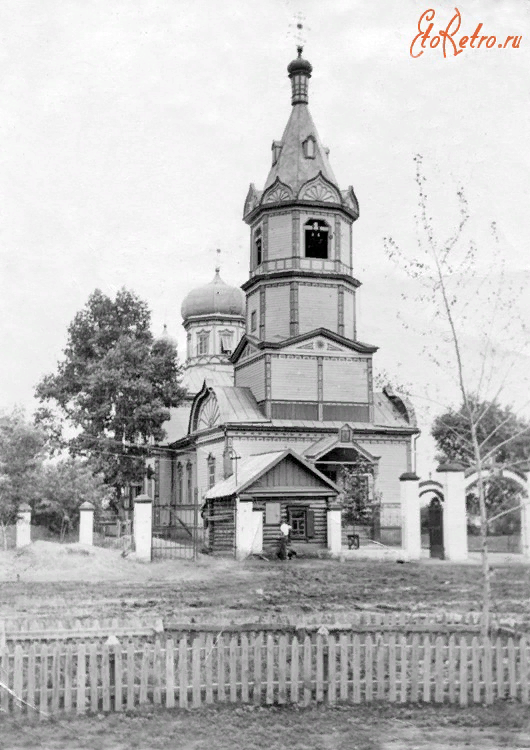 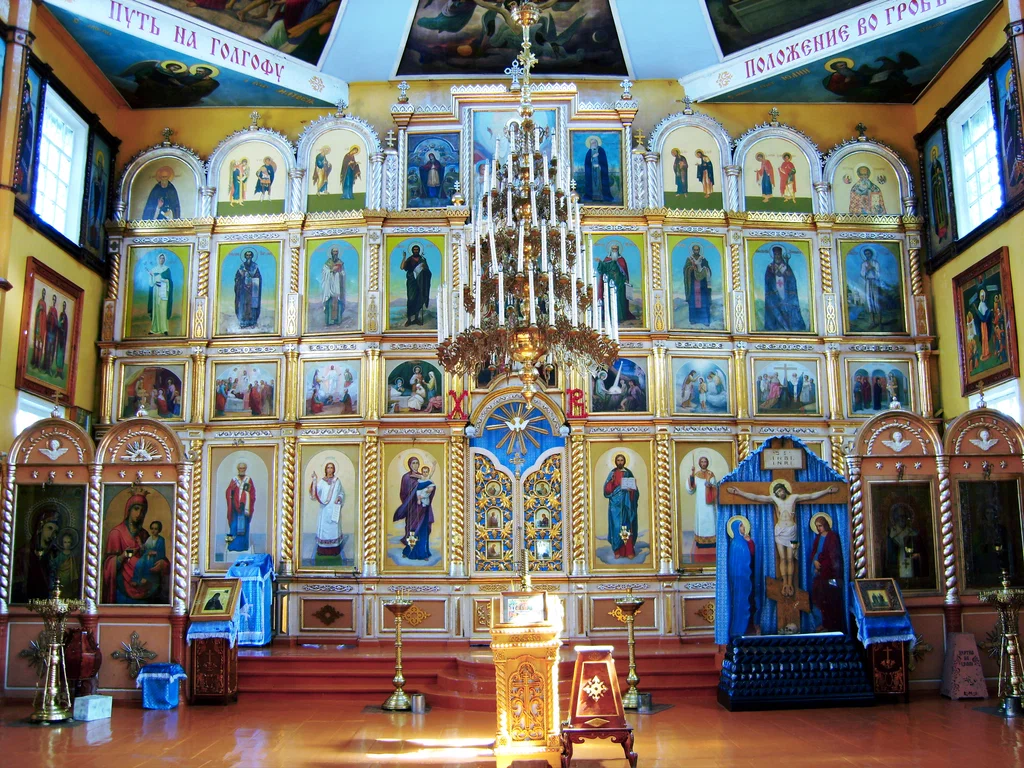 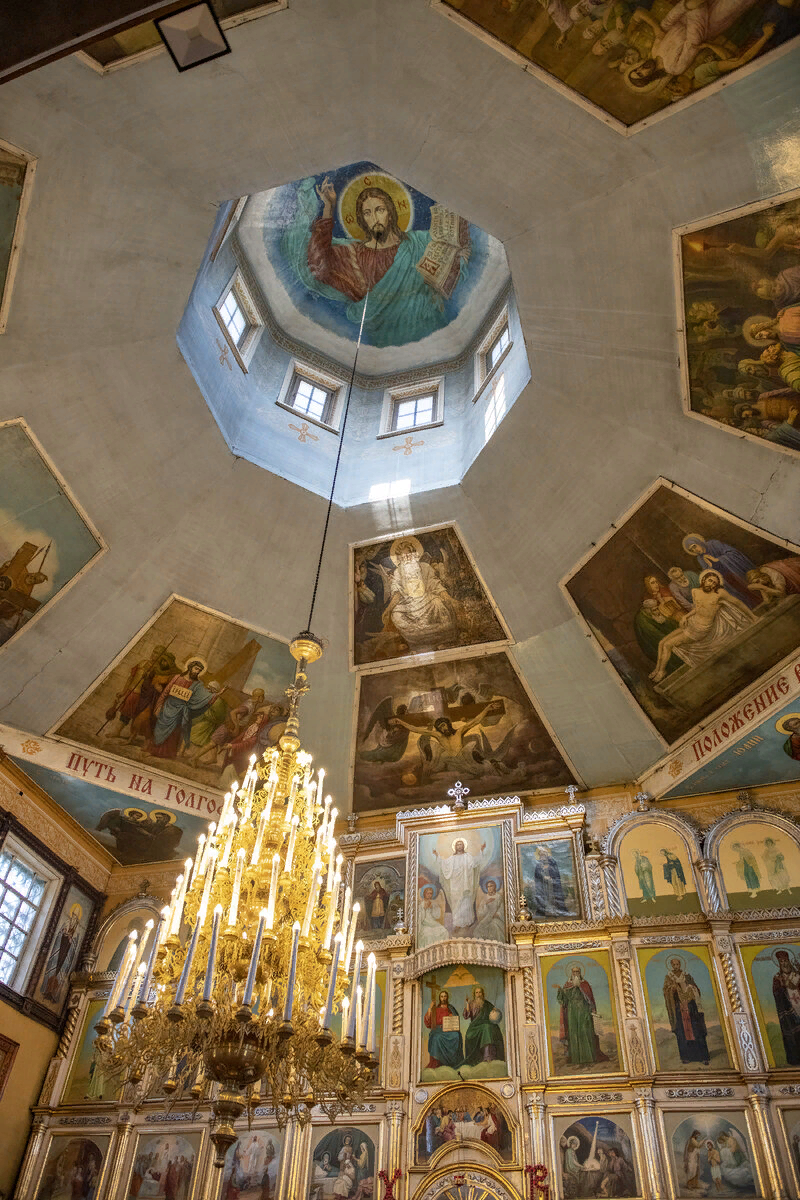 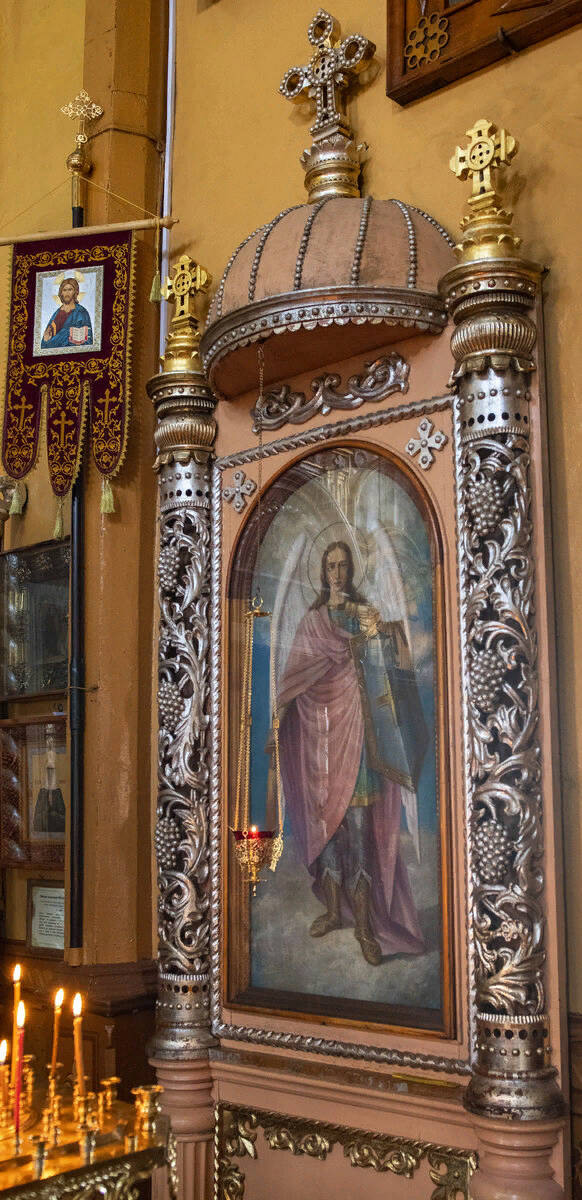 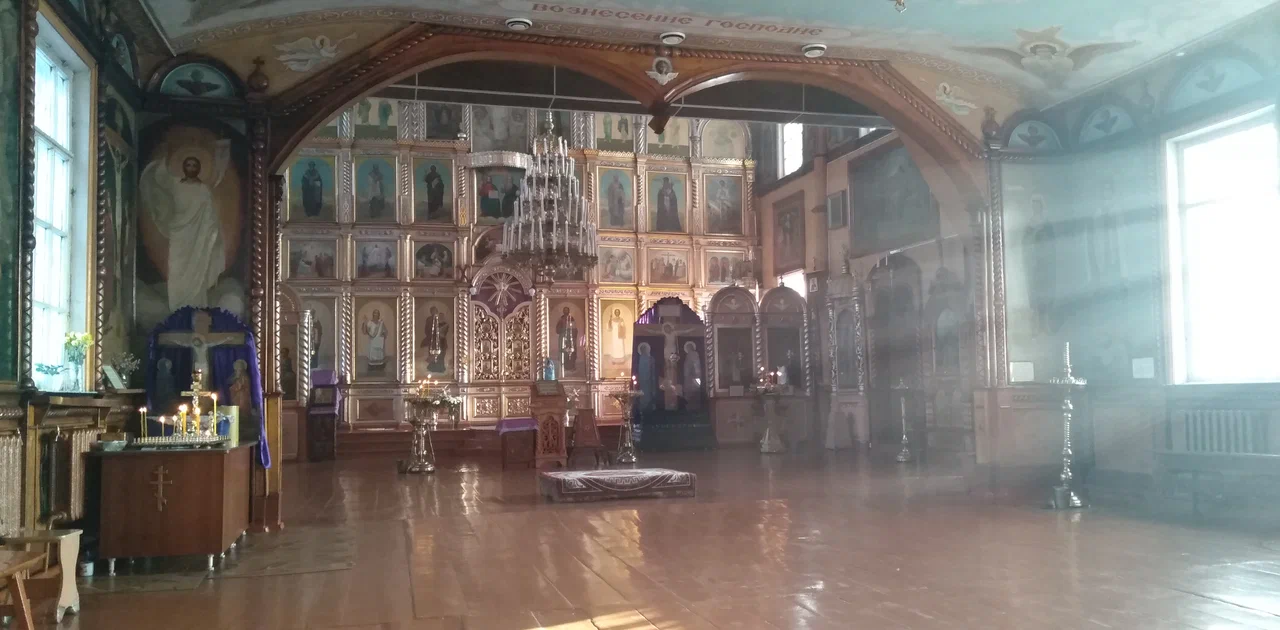 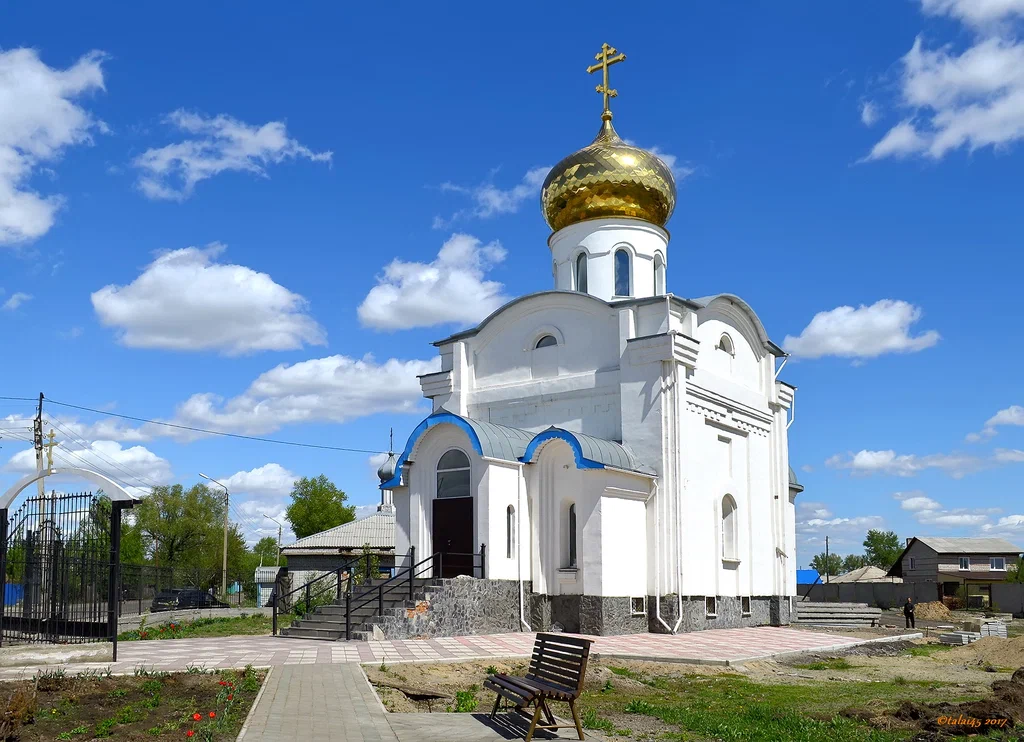 Храм  Рождества Пресвятой Богородицы
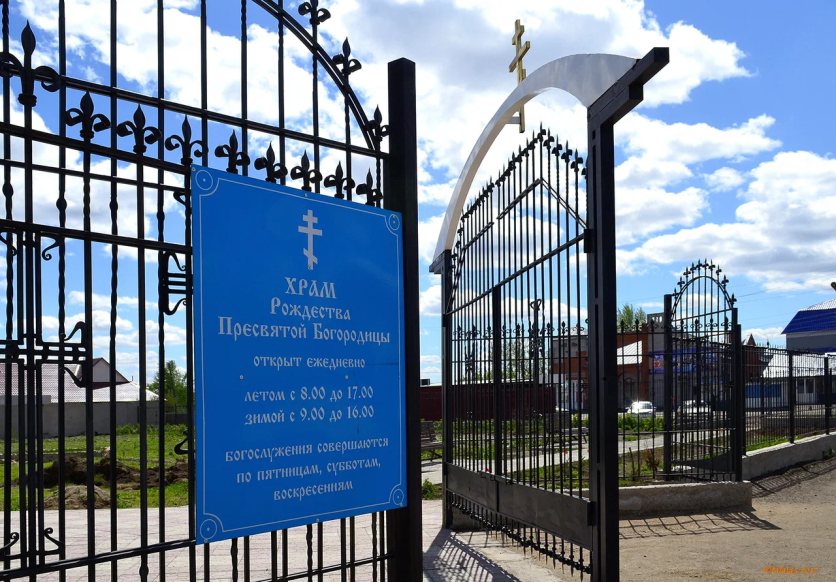 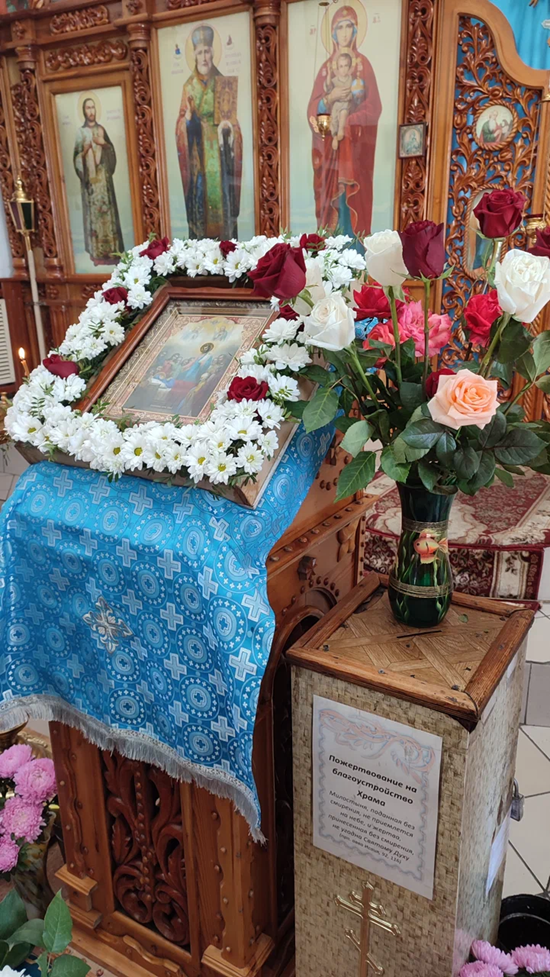 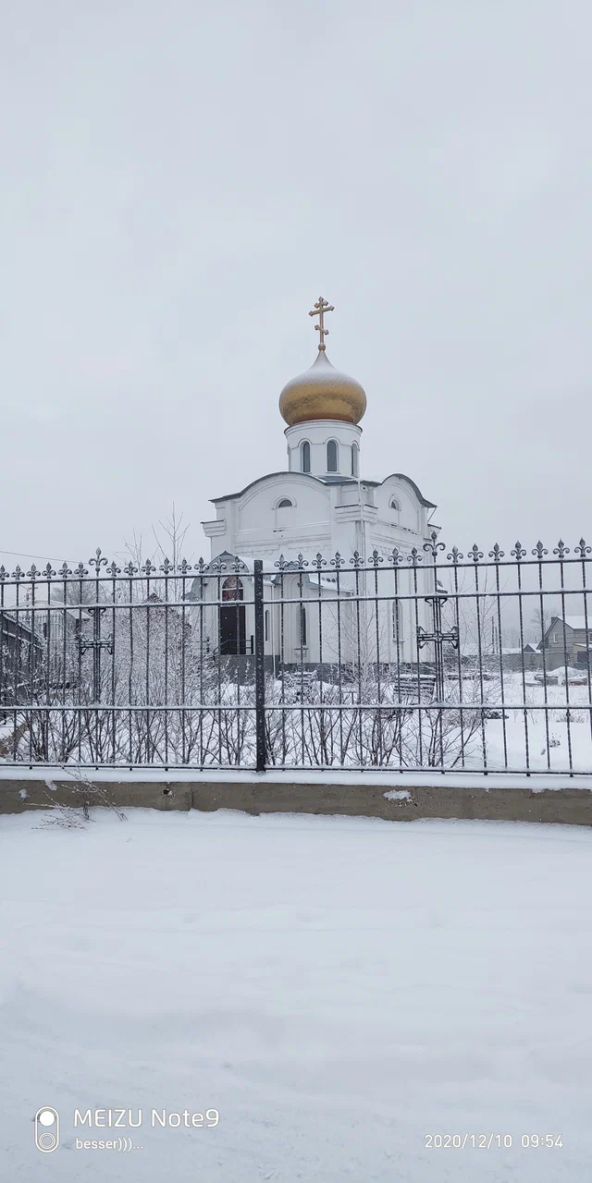 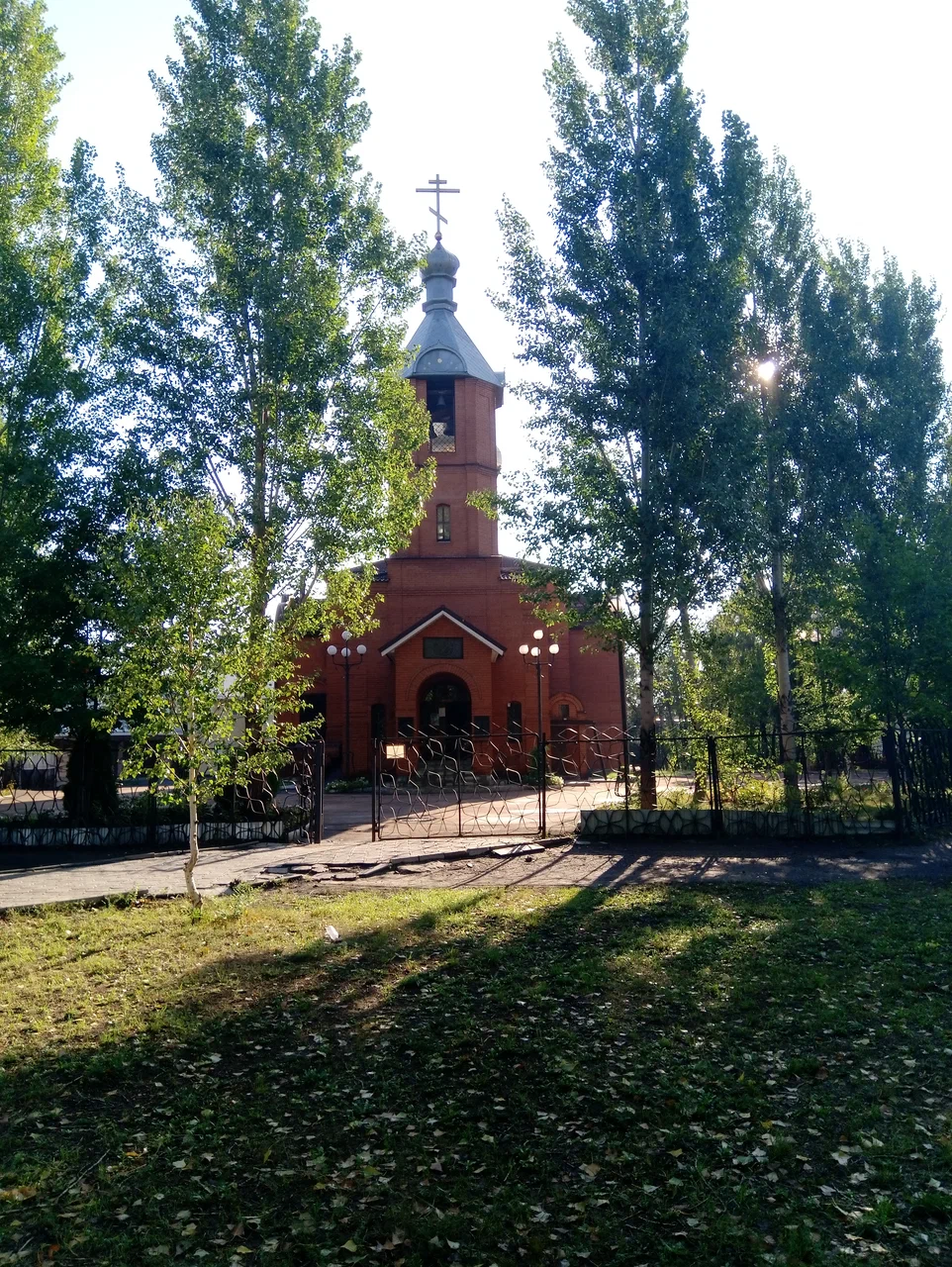 Церковь Рождества Христова и святителя Николая Чудотворца
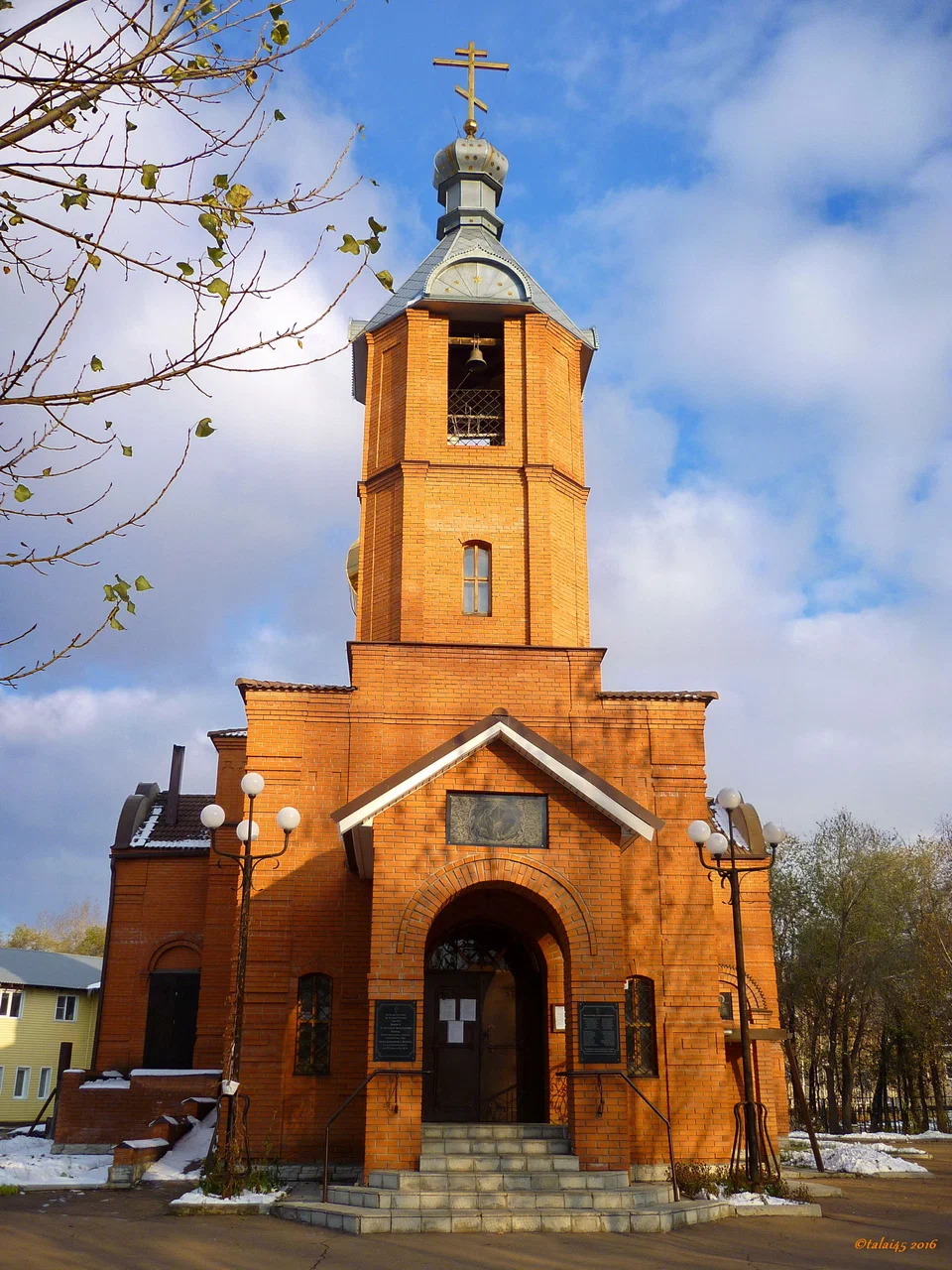 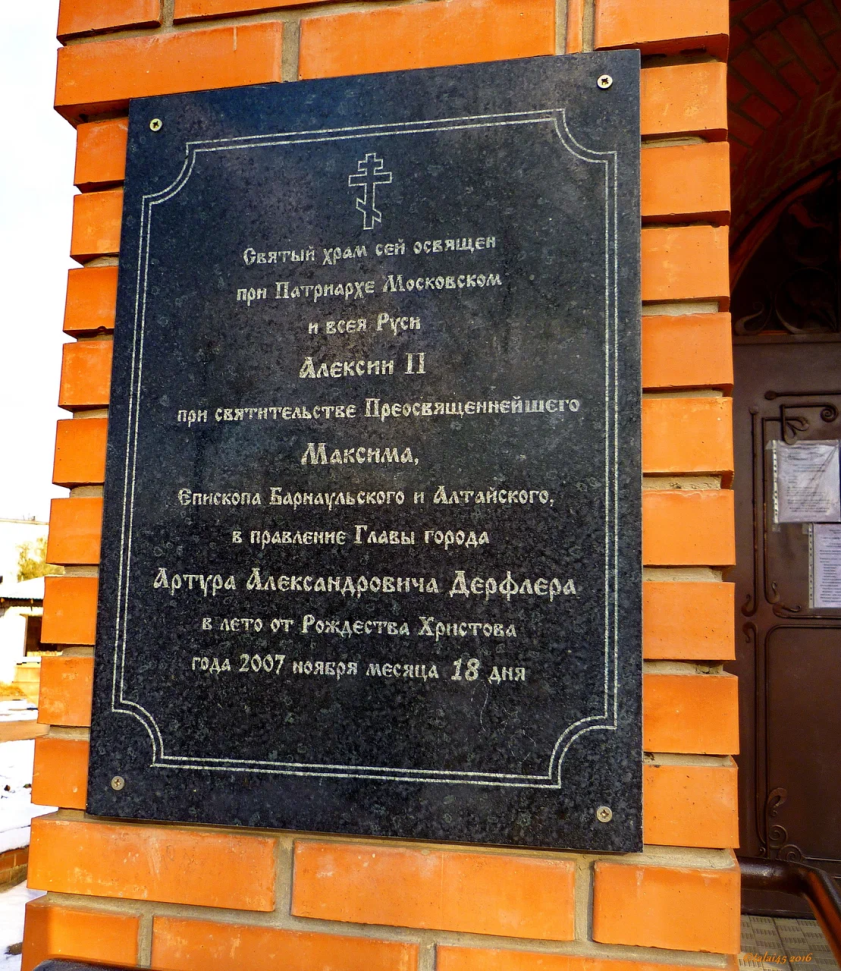 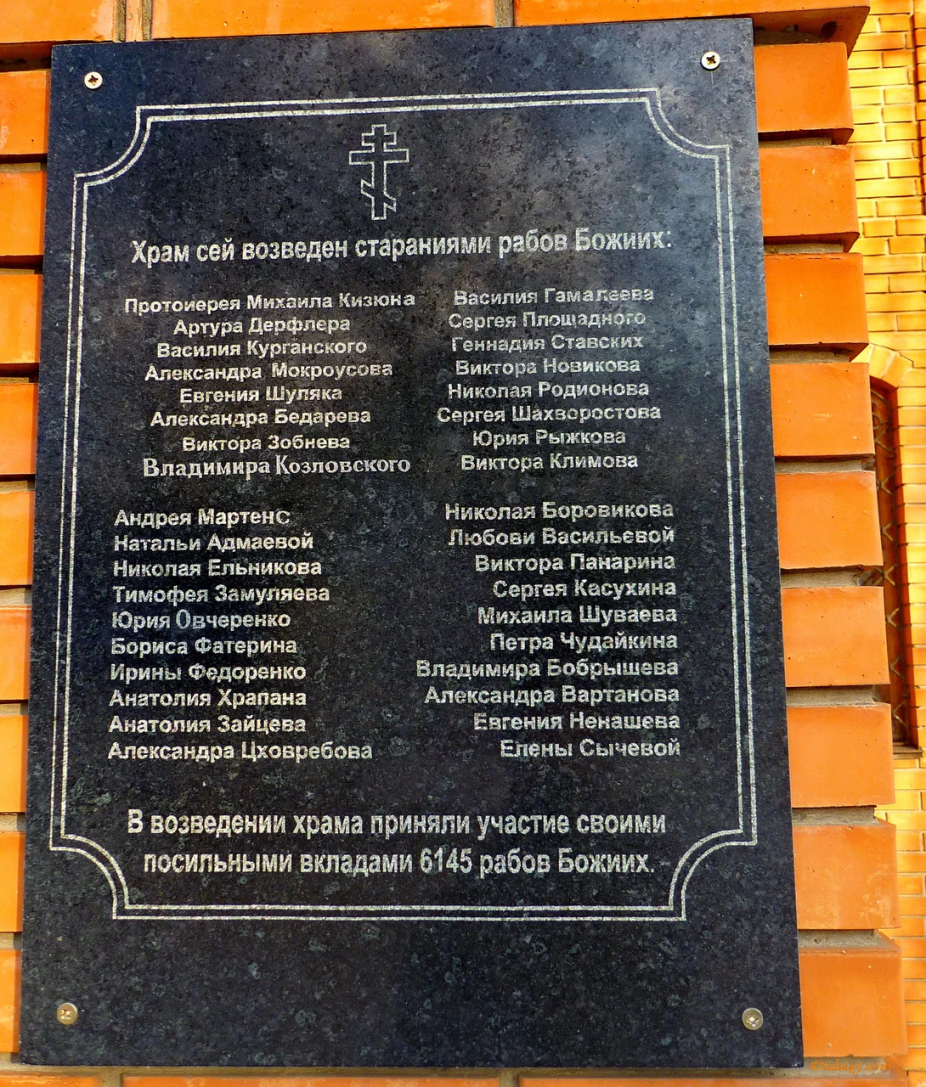 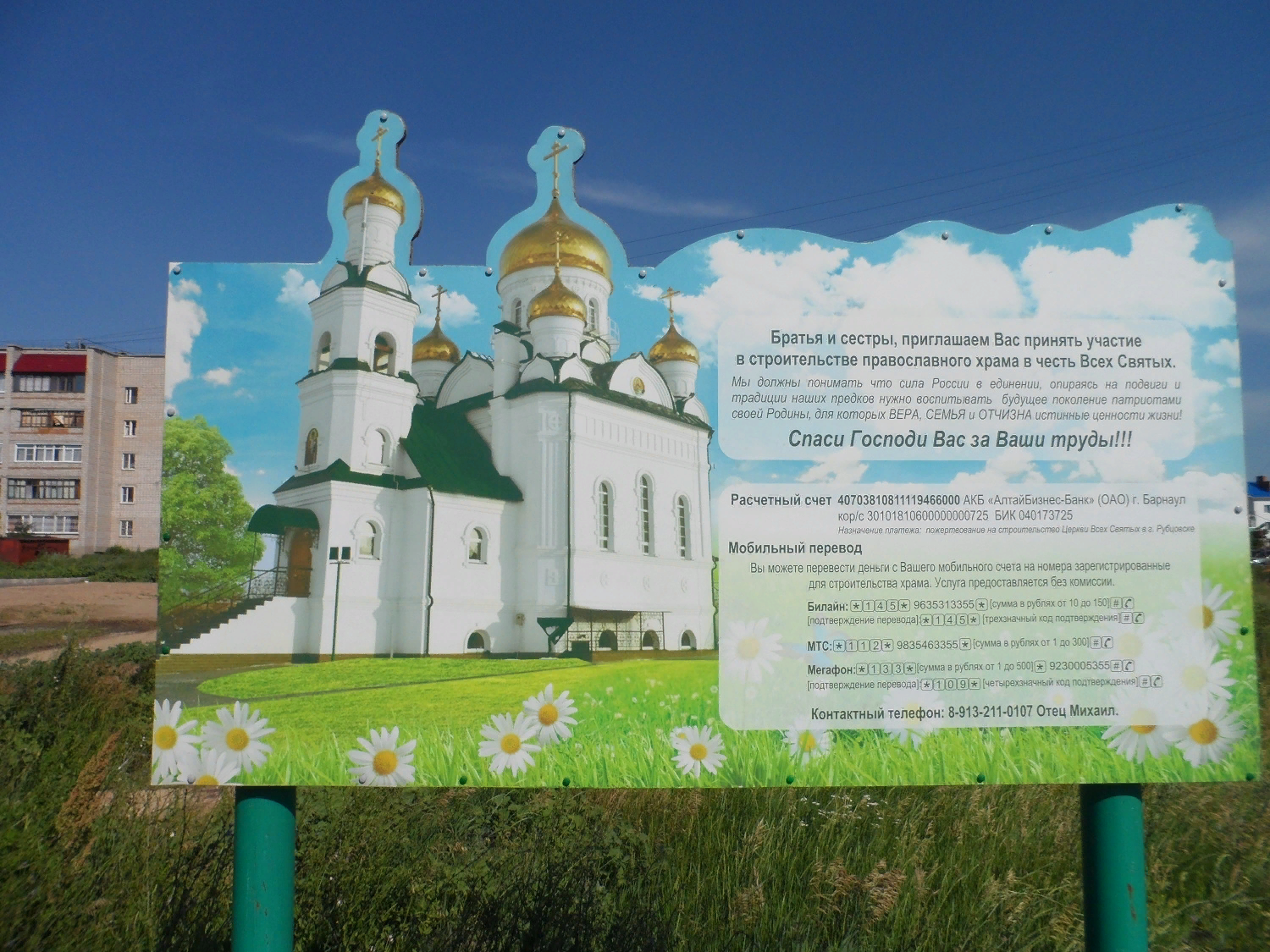 Спасибо за внимание!